ФГАОУ ВО «РОССИЙСКИЙ УНИВЕРСИТЕТ ДРУЖБЫ НАРОДОВ»МЕДИЦИНСКИЙ ИНСТИТУТ
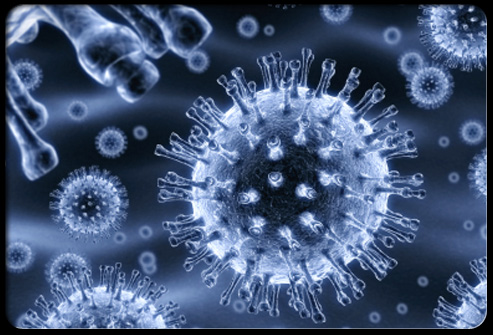 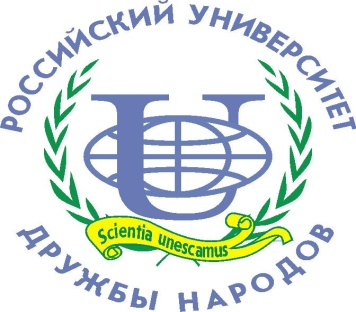 аспирантура по направлению подготовки «31.06.01 Клиническая медицина» по профилю: 14.01.09 "Инфекционные болезни"
Москва. 2022-2023
ИСТОРИЯ КАФЕДРЫ:
Кафедра Создана в январе 1965 г. на базе Инфекционной клинической больницы № 2
КАФЕДРА СЕГОДНЯЗаведующий кафедрой с 2010 г.
Галина Михайловна Кожевникова
Д.м.н., профессор
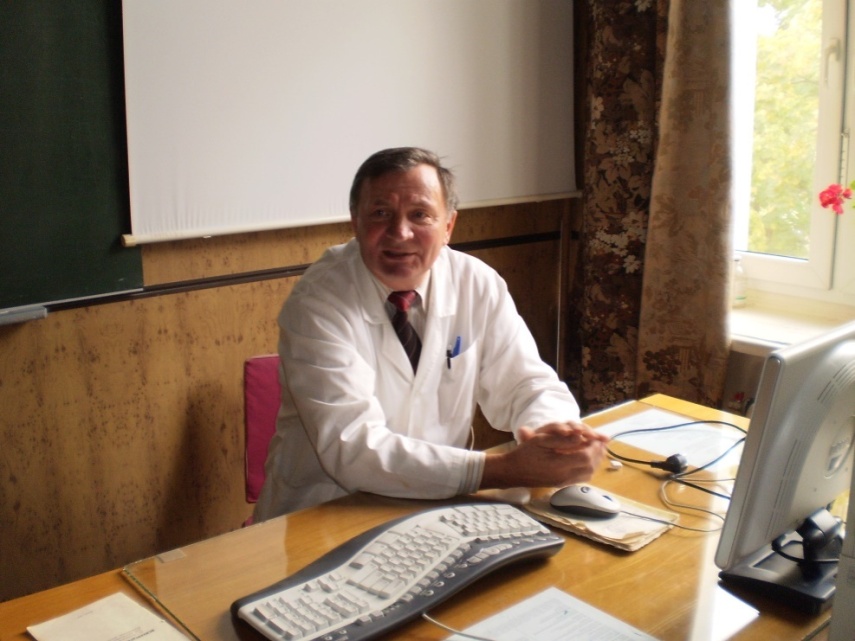 Сотрудники кафедры – выпускники РУДН
ДОЦЕНТ, К.М.Н., ПОЛОВИНКИНА Н.А.
ДОЦЕНТ, К.М.Н., ГОЛУБ В.П.
ДОЦЕНТ, К.М.Н., ВОЗНЕСЕНСКИЙ В.П.
СТ. ПРЕПОДАВАТЕЛЬ – БАРЫШЕВА И.В.
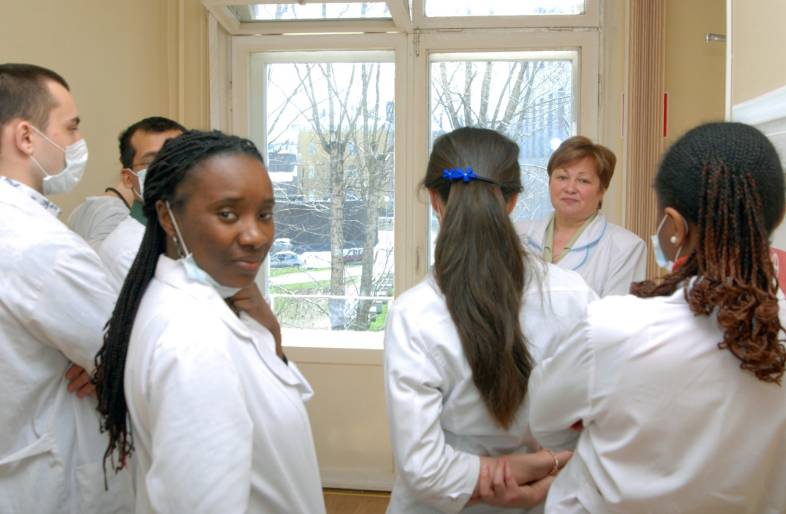 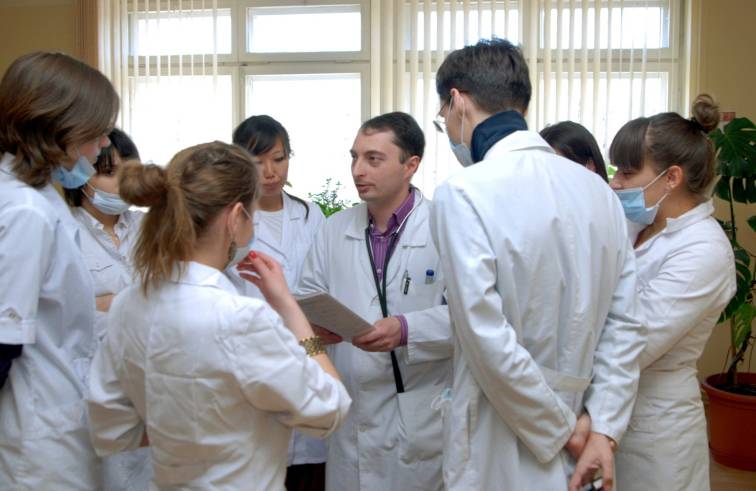 Формы обучения в аспирантуре
ОЧНАЯ
ЗАОЧНАЯ
3 года
Бюджет 
Контракт
4 года
Порядок проведения и оценивания вступительного испытания
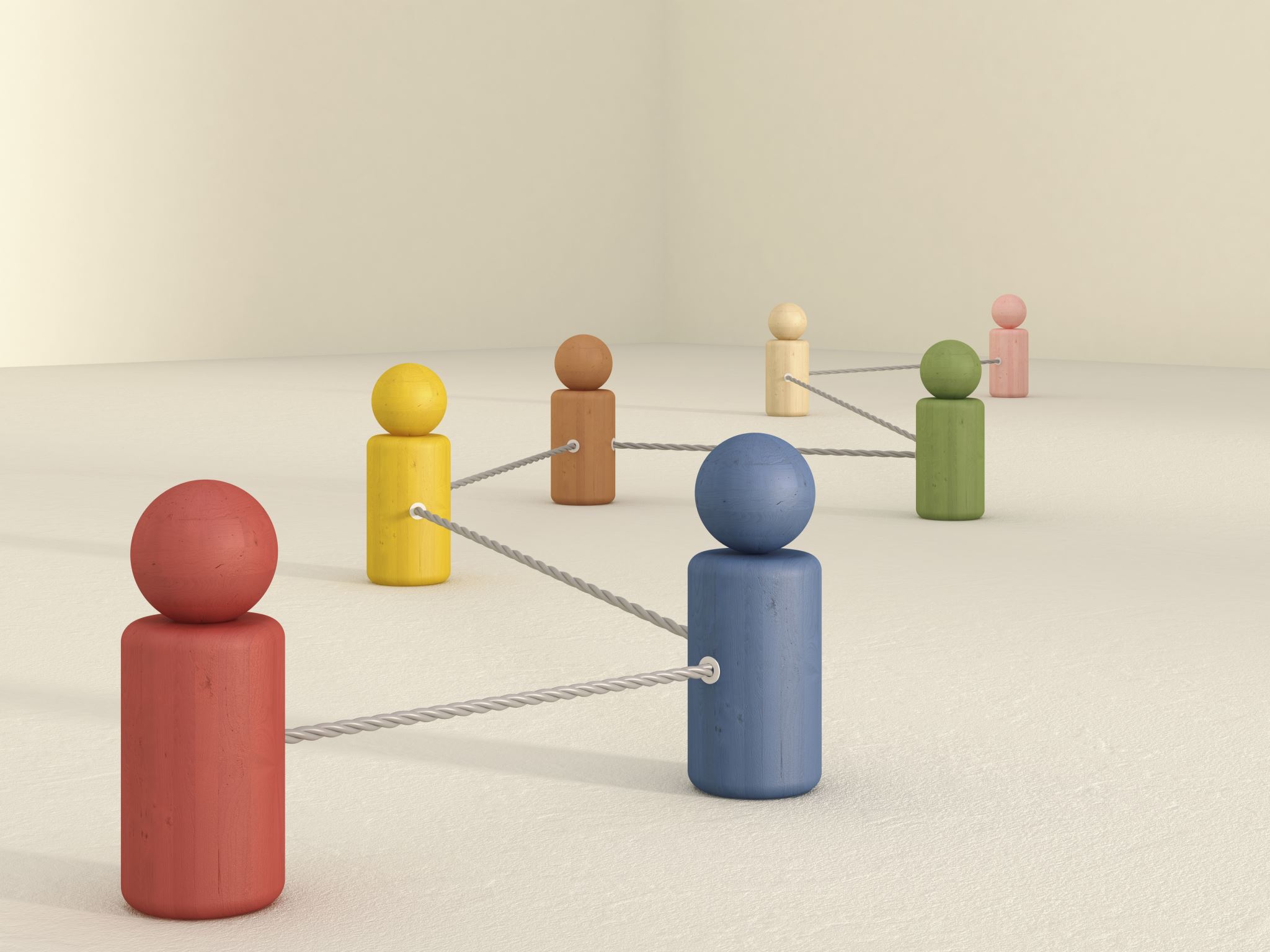 Организация учебного процесса
Организация учебного процесса
ИЗУЧАЕМЫЕ ПРОФИЛЬНЫЕ ДИСЦИПЛИНЫ
Педагогическая и научная работа
Выбор темы и научного руководителя
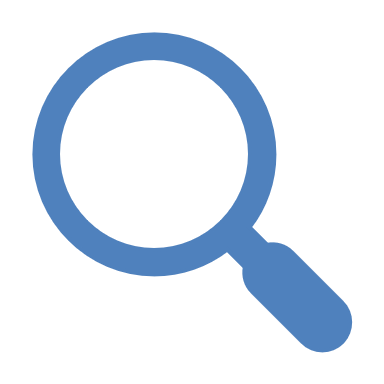 Аспирант самостоятельно выбирает научного руководителя
Свободный выбор темы диссертационного исследования с  учетом научного интереса аспиранта
Приветствуется инициатива аспиранта в выборе темы собственного диссертационного исследования
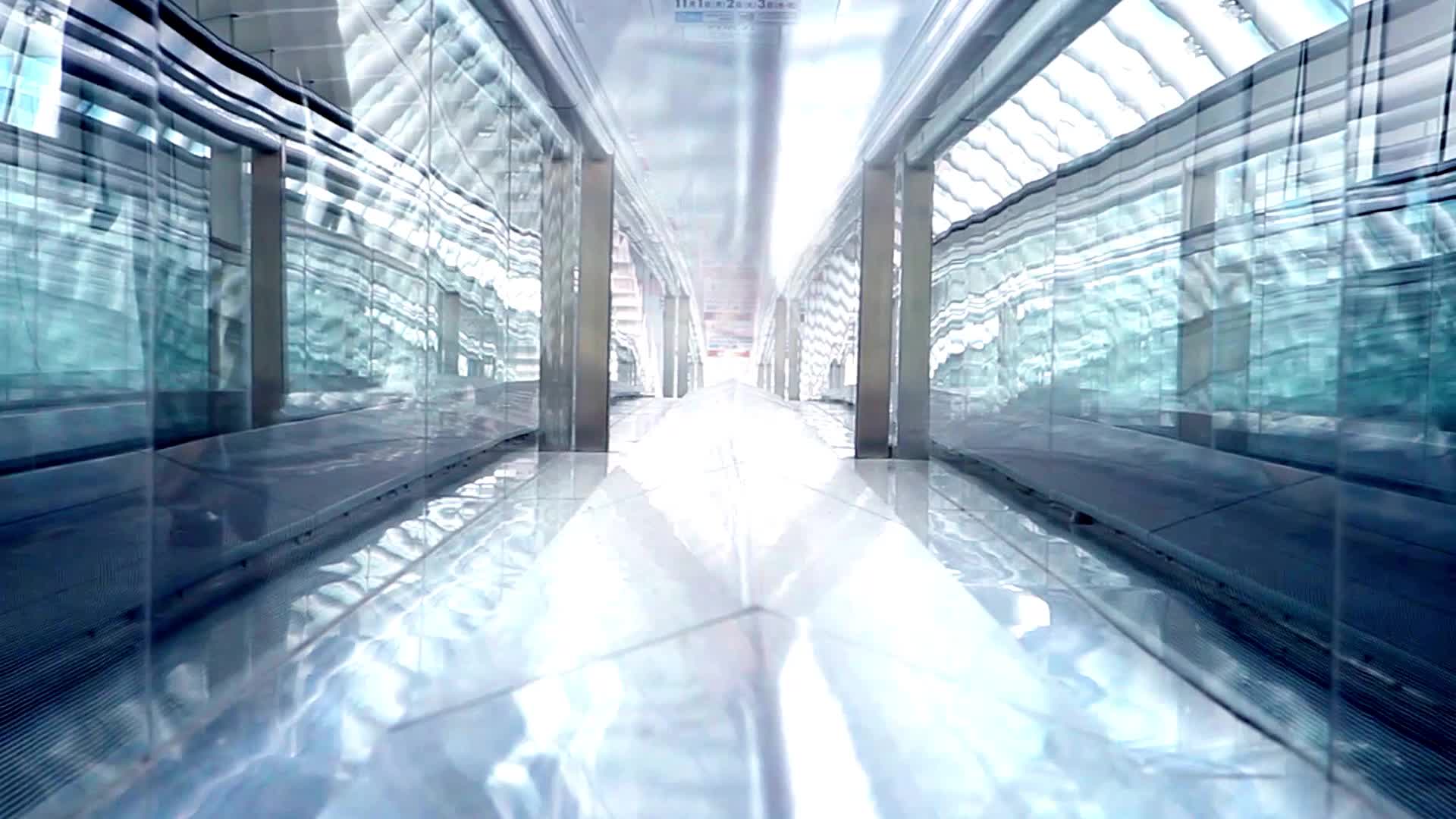 НАУЧНАЯ РАБОТА КАФЕДРЫ:основные направления
Перспективы лечения и ведения пациентов с социально-значимыми инфекционными заболеваниями, включая ВИЧ-инфекцию и туберкулез
Разработка современных алгоритмов по диагностике и лечению больных с «завозными», паразитарными, протозойными заболеваниями
Перспективы изучения новых и «возвращающихся» инфекций: COVID-19 и других
Проведение научно-практических конференций, вебинаров, круглых столов
Организация конкурса научных работ аспирантов
Чему аспирант научится:
КЛИНИЧЕСКИЕ И УЧЕБНЫЕ БАЗЫ
КЛИНИЧЕСКАЯ ИНФЕКЦИОННАЯ БОЛЬНИЦА №2 ДЗ Г. МОСКВА
7 ИНФЕКЦИОННЫХ ОТДЕЛЕНИЙ/420 КОЕК
МОСКОВСКИЙ ГОРОДСКОЙ ЦЕНТР ПРОФИЛАКТИКИ И БОРЬБЫ СО СПИДОМ
КЛИНИЧЕСКИЕ И УЧЕБНЫЕ БАЗЫ
КЛИНИЧЕСКАЯ ИНФЕКЦИОННАЯ БОЛЬНИЦА №1 ДЗ Г. МОСКВА
Профили инфекционной патологии:
воздушно-капельные
вирусно-бактериальные
детские инфекции
нейро-инфекции 
особо опасные и другие
ГЕПАТОЦЕНТР
КЛИНИЧЕСКИЕ И УЧЕБНЫЕ БАЗЫ
НМИЦ ФТИЗИОПУЛЬМОНОЛОГИИ И ИНФЕКЦИОННЫХ ЗАБОЛЕВАНИЙ МЗ РФ
Специализированная помощь по направлению «фтизиатрия»
Дифференциально-диагностическое отделение для ВИЧ-положительных пациентов
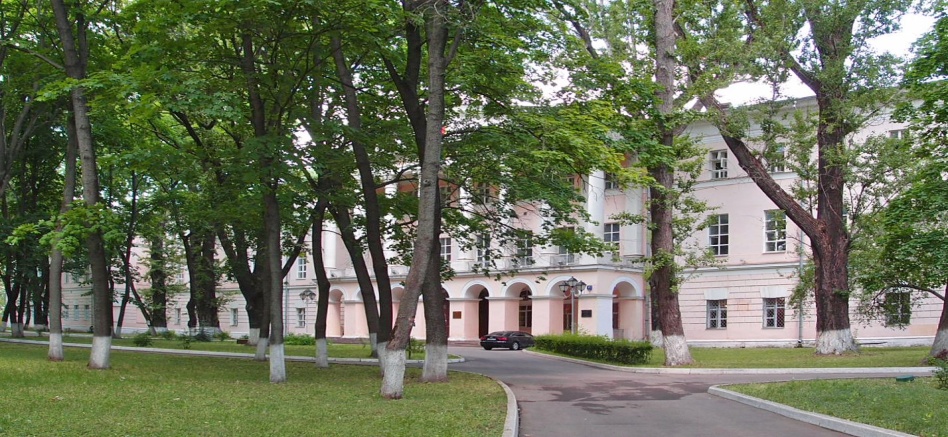 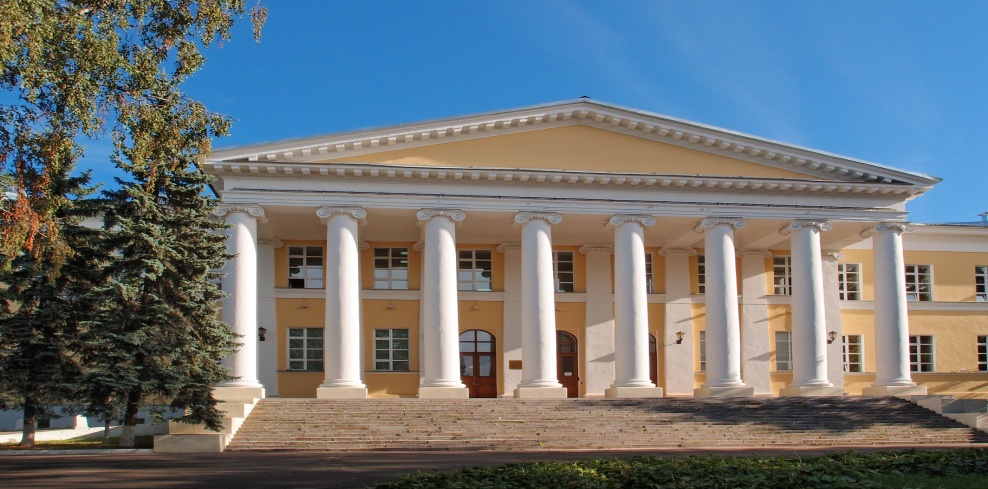 КЛИНИЧЕСКИЕ И УЧЕБНЫЕ БАЗЫ
H-CLINIC
Лечебно-диагностическая помощь по профилям инфекционной патологии:
герпесвирусная инфекция
инфекция, вызванная вирусом папилломы человека
вирусные гепатиты
ВИЧ-инфекция
внутриутробные, паразитарные и другие инфекционные заболевания
Востребованы в различных сферах, связанных с медицинской наукой и практикой
Продолжают научно-исследовательскую, преподавательскую и врачебную деятельность в Москве и других регионах:
В высших медицинских учебных заведениях 
В медицинских учреждениях постдипломного образования
В учреждениях практического здравоохранения
ВЫПУСКНИКИ АСПИРАНТУРЫ НАХОДЯТ ПРИМЕНЕНИЕ В РАЗЛИЧНЫХ СФЕРАХ
РЕГИОНЫ МИРА ГДЕ РАБОТАЮТ ВЫПУСКНИКИ/АСПИРАНТЫ КАФЕДРЫ ИНФЕКЦИОННЫХ БОЛЕЗНЕЙ РУДН
Контактные лица
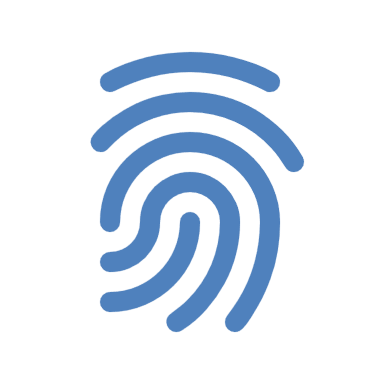 Тетова Вера Борисовна ‒‒ к.м.н., доцент кафедры инфекционных болезней с курсами эпидемиологии и фтизиатрии, ответственная за работу с аспирантамиE-mail: tetovera@yandex.ru
«Расти вверх будет только тот, кто не боится делать выбор» (Джордж Элиот) ВЫБОР ЗА ВАМИ! ЖДЕМ ВАС!